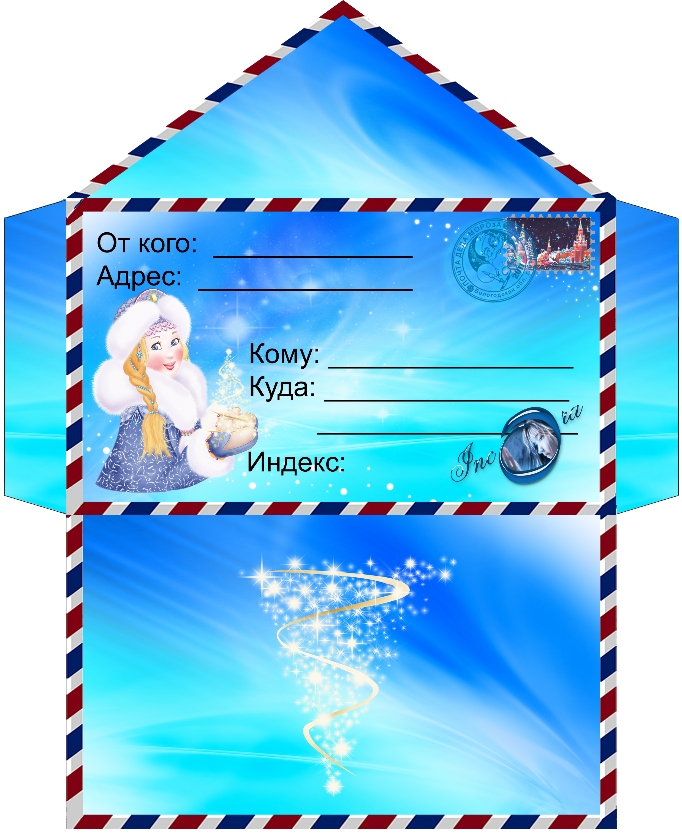 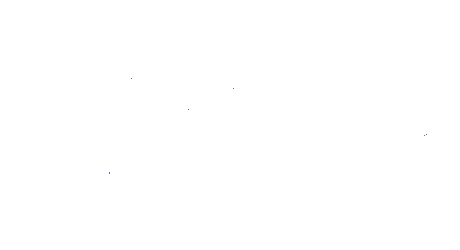 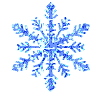 Зимушка - зима
Северный полюс
Детям подготовительной группы
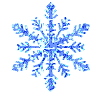 298310
г.Керчь. Детский сад «Теремок»
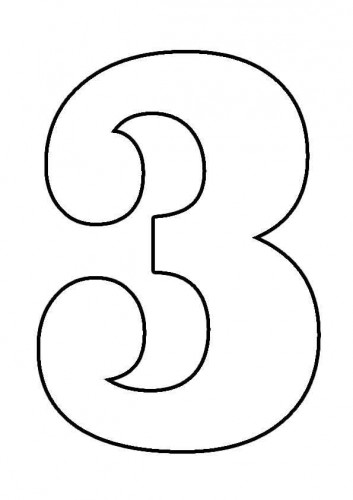 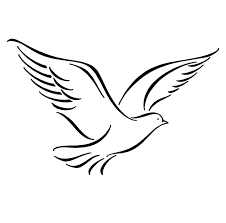 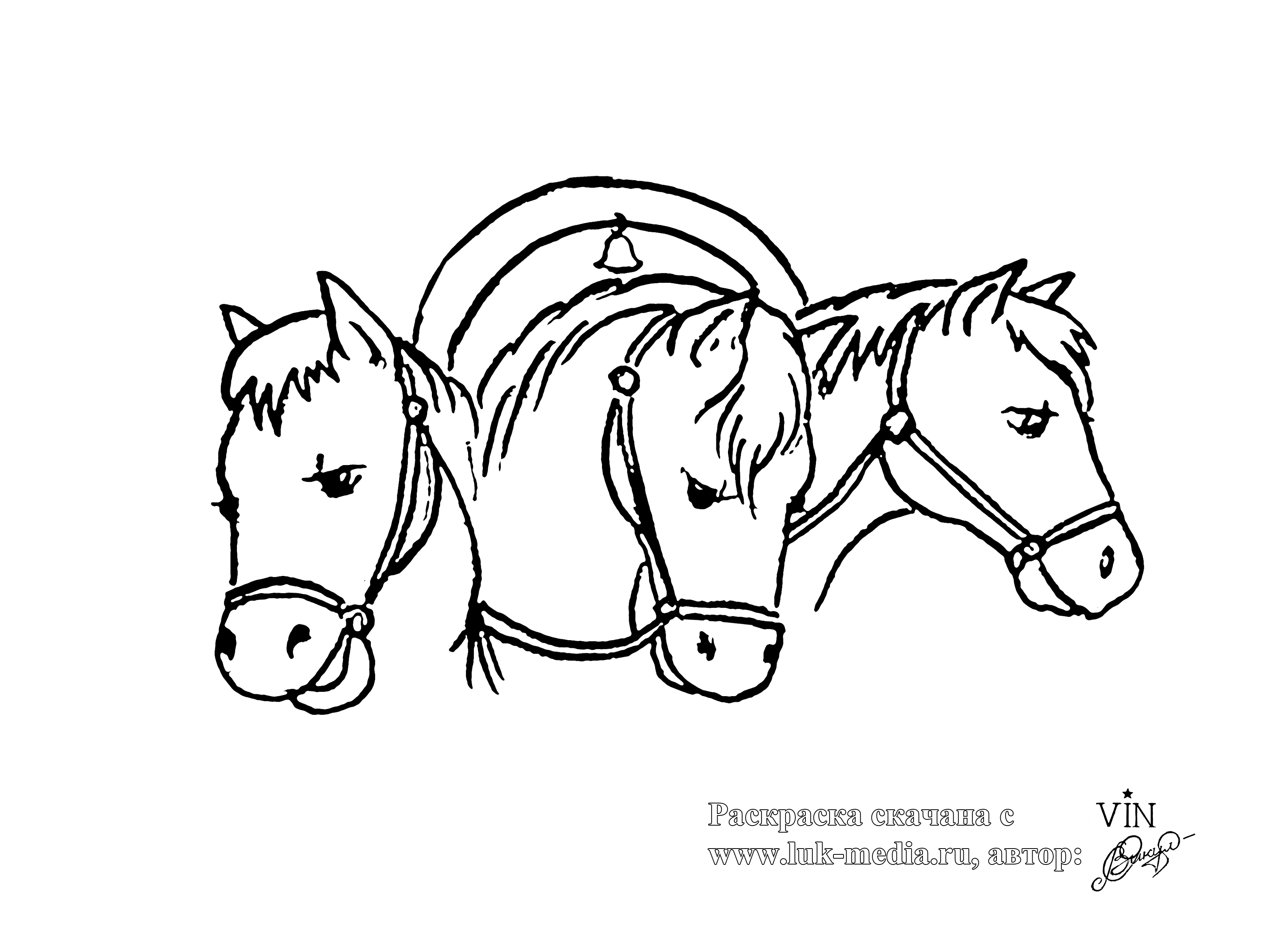 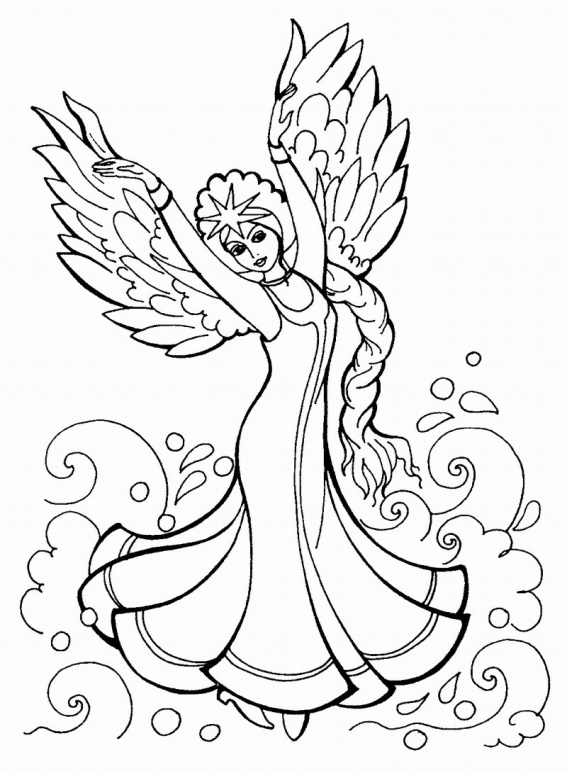 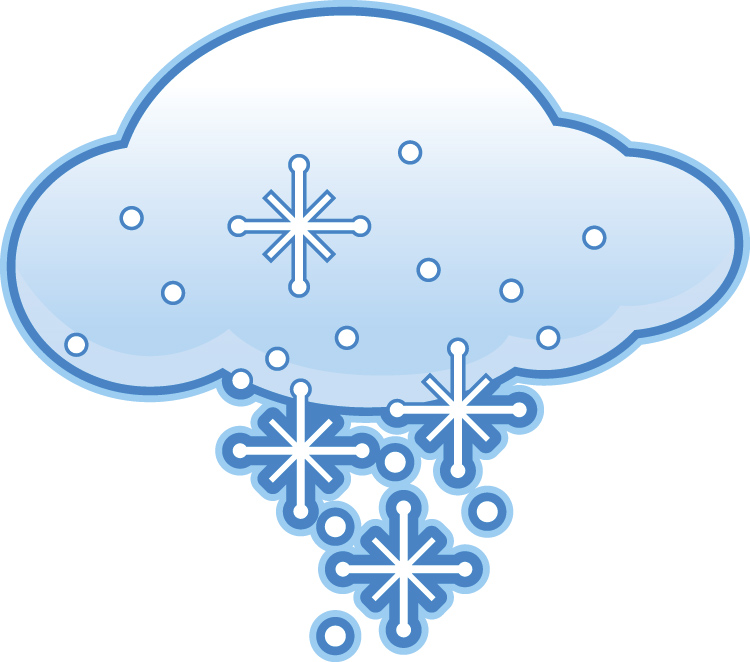 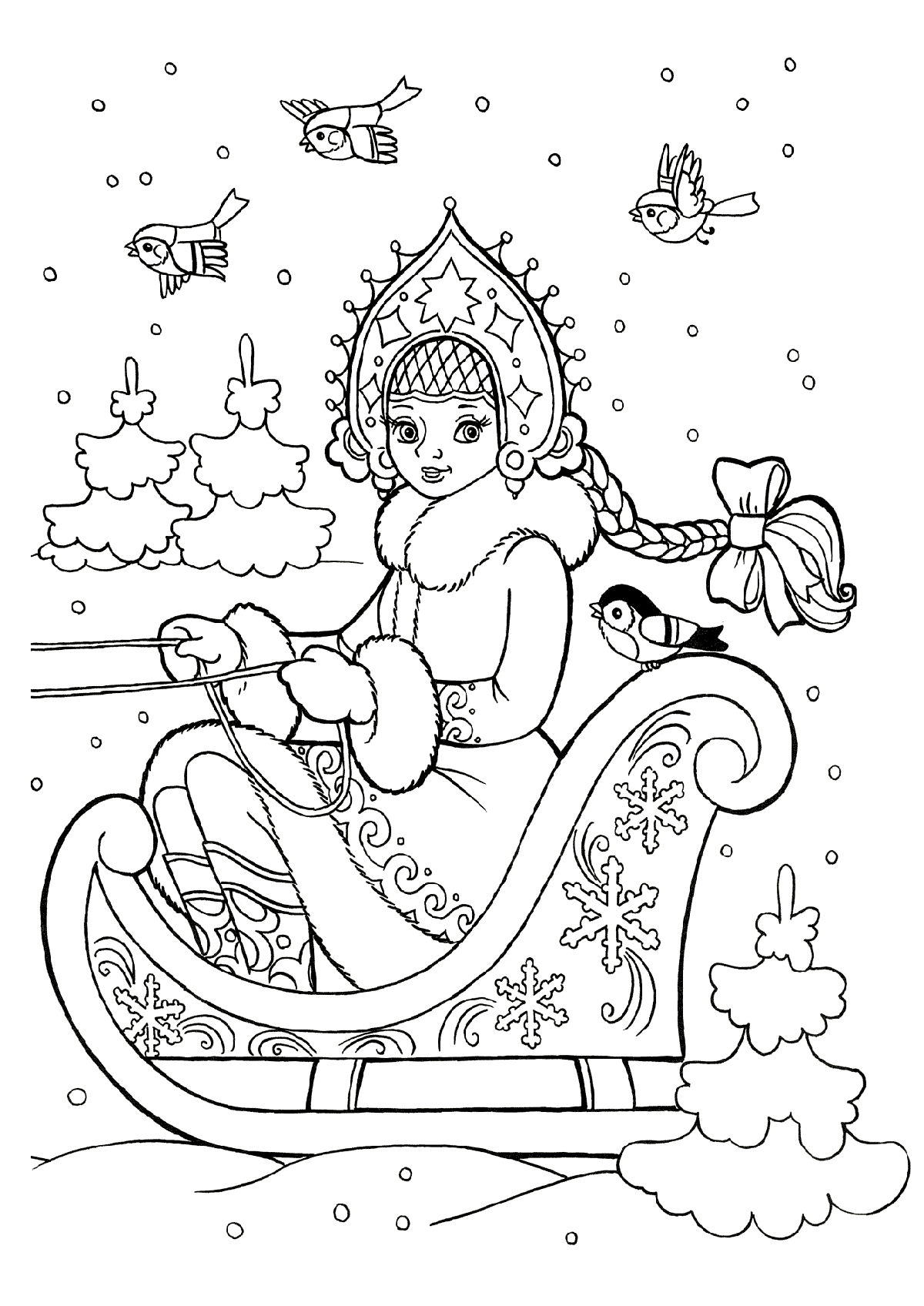 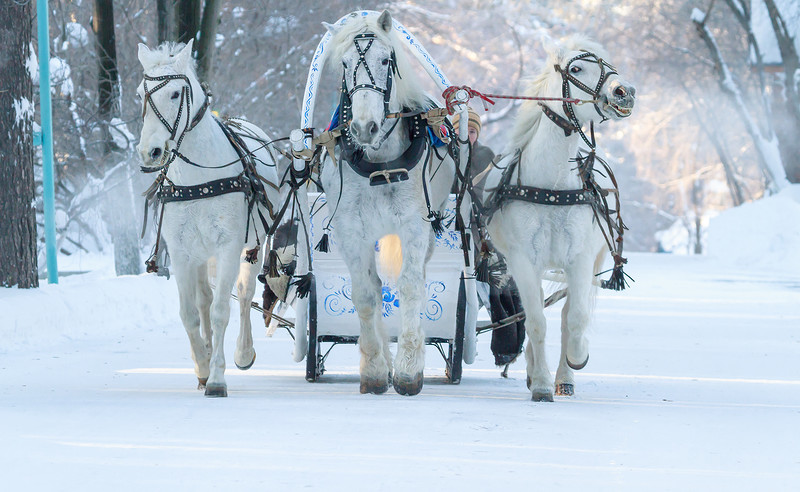 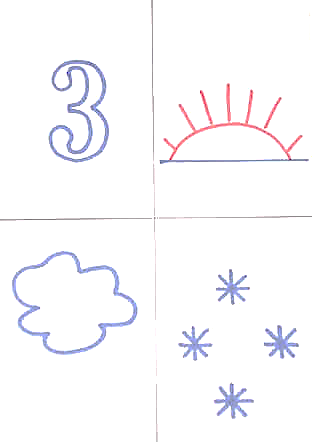 .
Зимой солнце светит мало, небо покрыто тучами. Часто идёт снег.
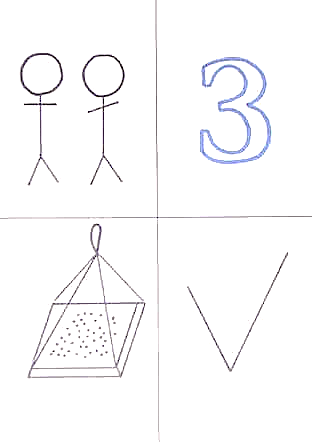 Зимой люди делают кормушки для птиц
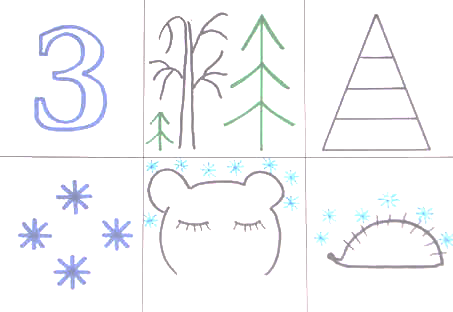 . Зимой в лесу много снега. 
Под снегом спят медведи и ежи.
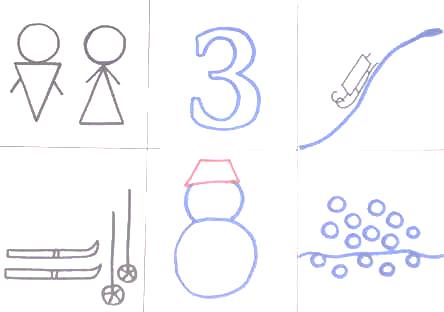 Зимой дети катаются на санках, лыжах.
Зимой лепят снеговиков, играют в снежки.
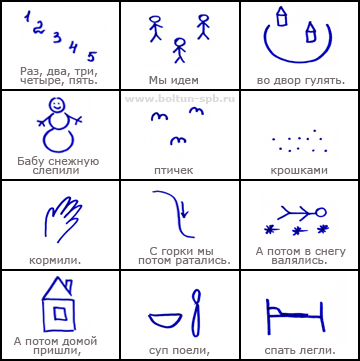 к
ФИЗКУЛЬТ - МИНУТКА
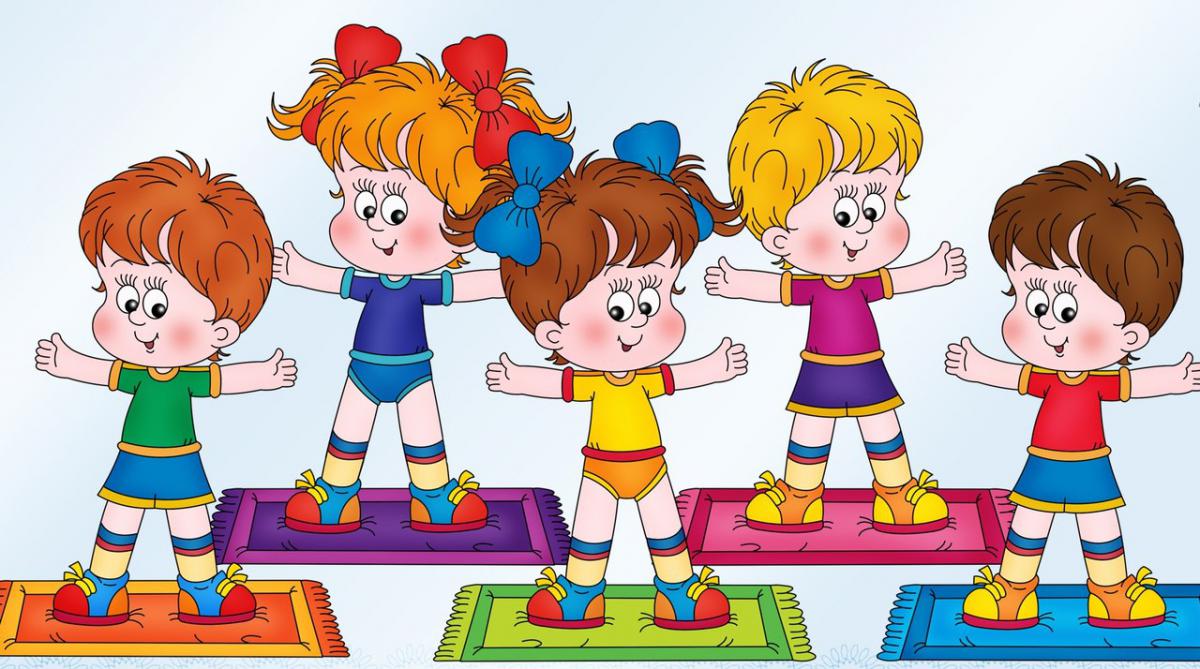 ГРАФИЧЕСКИЙ ДИКТАНТ
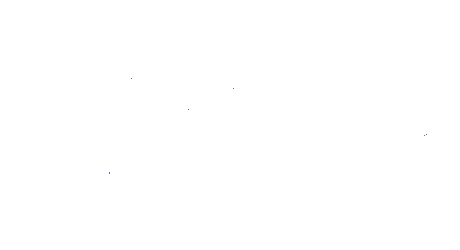 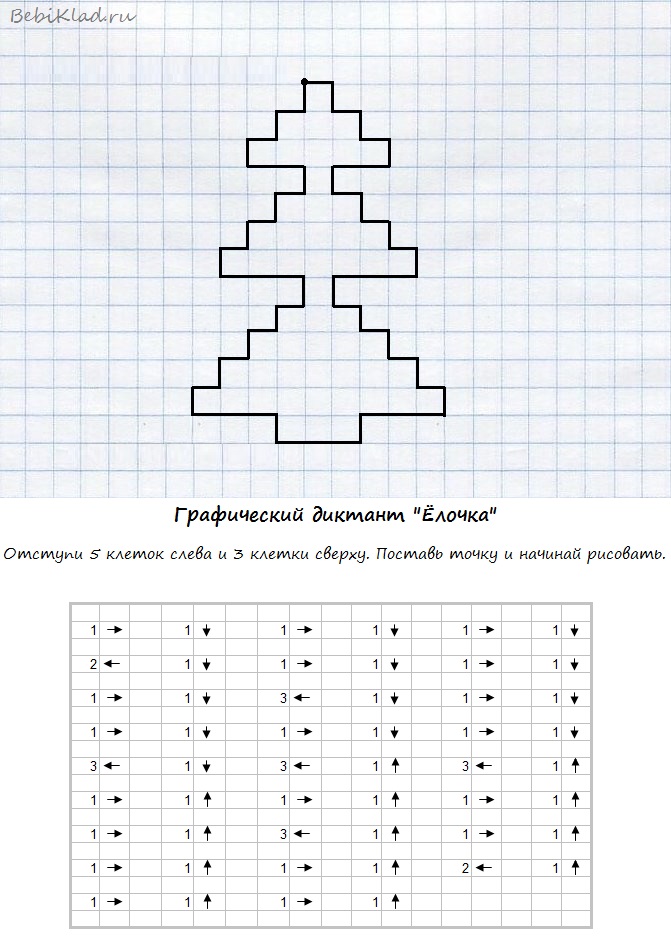 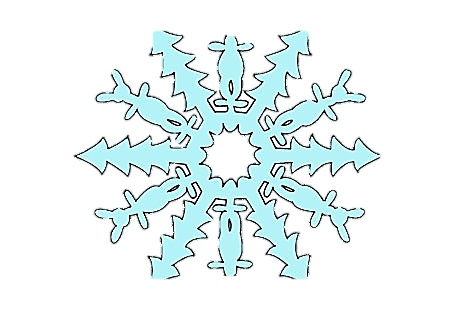 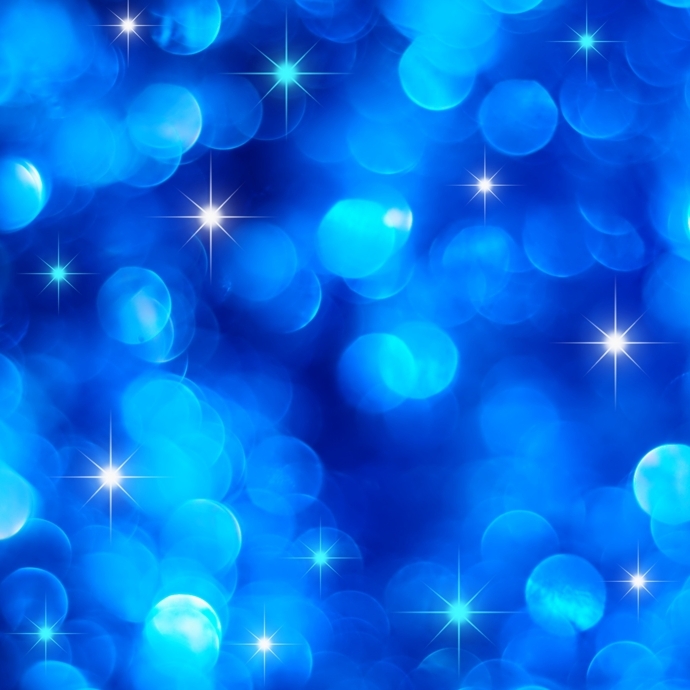 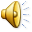 СПАСИБО ЗА ВНИМАНИЕ